Persoonsgerichte zorg
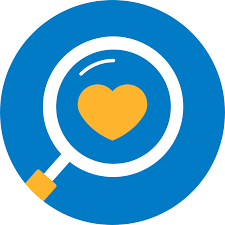 30 maart 2022
Welkom
Netwerk verpleegkundigen in het verpleeghuis
Doel:
	Brainstormen over persoonsgerichte zorg, 
       ideeën meenemen naar de afdeling.
2
Programma
Welkom
Doel
Mentimeter
Inleiding persoongerichte zorg
Spreker Miranda van Bussel
In groepjes uiteen
Plenaire terugkoppeling
Mentimeter
Tip
Evaluatie en afsluiting
3
Persoonsgerichte zorg
Compassie: de cliënt ervaart nabijheid, vertrouwen, aandacht en begrip
Uniek zijn: de cliënt wordt als mens gezien met een persoonlijke context die ertoe doet en een eigen identiteit die tot zijn recht mag komen;
Autonomie: de cliënt heeft de mogelijkheid tot eigen regie over leven en welbevinden, ook als het gaat om palliatieve zorg;
Samen beslissen: In overleg met bewoner en haar naasten worden afspraken gemaakt over zorg, behandeling en ondersteuning die vastgelegd worden in het zorgleefplan.
4
Persoonsgerichte zorg
Drie dimensies van professionaliteit:
Vakbekwaamheid
Lerend vermogen
Samenlerend vermogen
5
Persoonsgerichte zorg
HOE DAN??!!!
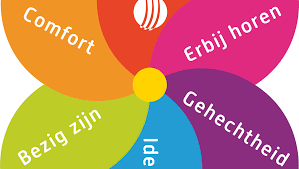 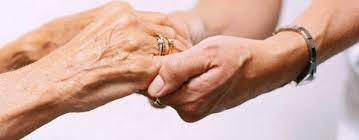 Project beloop en lessons learned to share
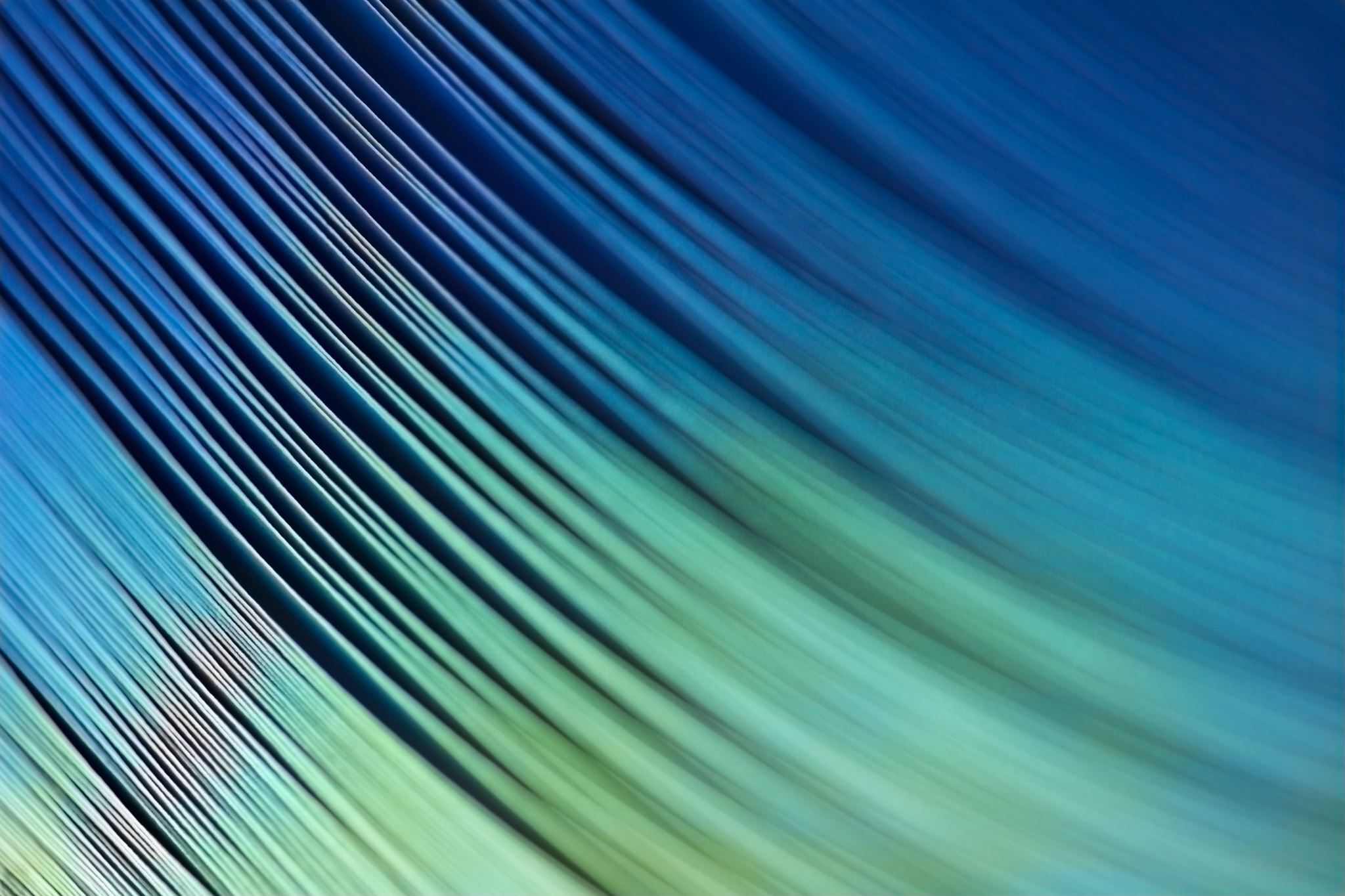 Verwerking in het persoonlijk zorgplan toe en nu kan van invloed zijn op bewustwording van eigen handelen
Persoonsgerichte zorg beschrijven in het zorgplan
Netwerk/ mantelzorg
Seksualiteit
Sociaal contact
Rouw
Rolverandering
Spiritualiteit
Persoonlijke zorg
Persoonlijke groei
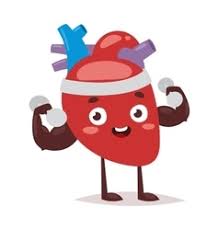 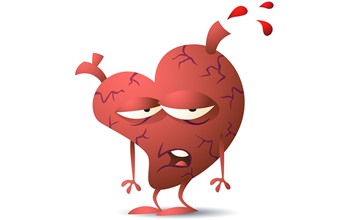 In gesprek over ….
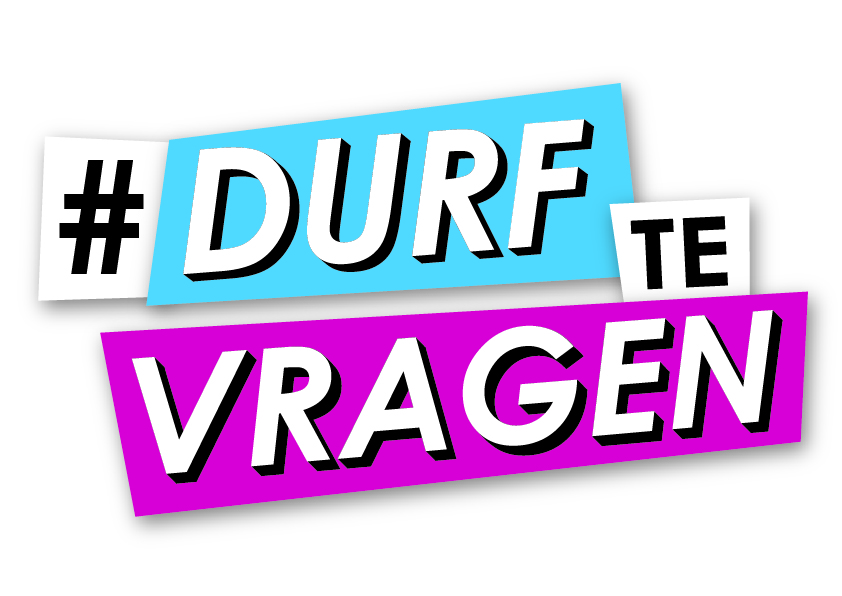 Vriendschap
Humor / plezier
Liefde en intimiteit
Talenten



Levensmoeheid & zingeving
Rouw & verlies
Acceptatie



Autonomie
Spijt
Levenseinde
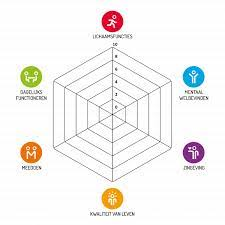 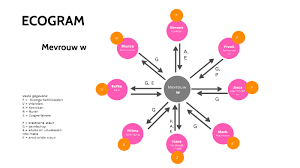 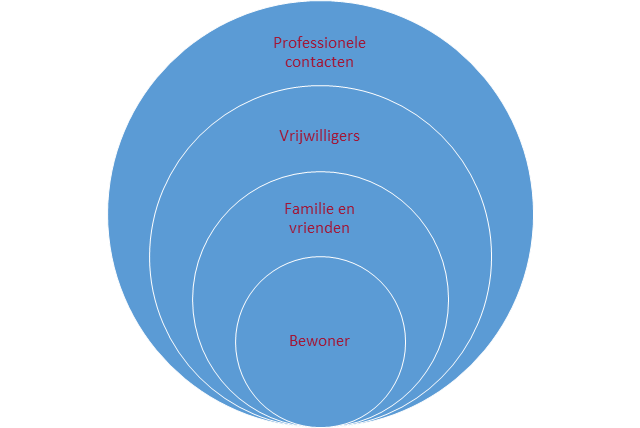 Welkomst Gesprek & Onderzoek naar vertaling in het Dossier
Welkomstgesprek
Vanuit dimensies van positieve gezondheid o.a.
Wat helpt?
In groepjes uiteen
Wanneer is het, ondanks veel wisselend personeel, toch gelukt persoonsgerichte zorg te verlenen en wanneer niet. 
Wat waren de (omgevings) factoren wat maakte dat dit wel of niet lukte.
14
Plenaire terugkoppeling
Wanneer is het gelukt om met veel wisselend personeel toch persoonsgerichte zorg te verlenen en wanneer niet? 
Wat waren de omgevingsfactoren dat het wel/niet lukte?
15
Mentimeter en tip
Tip van de week
	Taal, door de ogen van de bewoner, 
	is de sleutel tot succes!
16
Afsluiting
Inspirerende bijeenkomst?
Volgende bijeenkomst deel twee van de vijfluik : 18 mei 19.00-20.30
Evaluatieformulier svp invullen (ook voor accreditatie)

Ben je nog geen lid van V&VN? Wordt lid! 74 euro, inclusie kwaliteitsregister
Word lid van de afdeling G&G! 20 euro extra
Via ‘vakgroep beheren’ kruis je ons netwerk aan
En mail ons! 	netwerkverpleeghuisverpleegkundigen@venvn.nl
17
Bedankt voor je aanwezigheid en input!
18